STRATEGI PEMBELAJARAN PKN DI SD
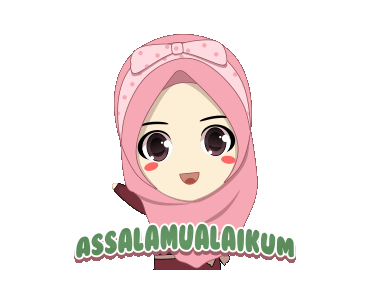 UNIVERSITAS LAMPUNG
Belajar dan Mengajar
Belajar dan mengajar merupakan dua konsep yang tidak bisa dipisahkan satu  sama lain. Istilah belajar sudah terlalu akrab dengan kehidupan kita sehari-hari. Menurut Harianto (2014 :) belajar adalah suatu aktivtas atau suatu proses untuk memperoleh pengertahuan, meningkatkan keterampilan, memperbaiki perilaku, sikap, dan mengkokohkan kepribadian.

Menurut Thordinike (dalam, Suciawati 2005 ) belajar adalah proses interaksi antara stimulus (yang mungkin berupa pikiran, perasaan atau gerakan) dan respon (yang juga bisa beerbrntuk pikiran, perasaan atau gerakan). Perubahan tingkah laku itu boleh berwujud sesuatu yang konkret atau yang non konkret.
Next..
Dari pemaparan tentang belajar dan mengajar maka dapat disimpulkan bahwa belajar mengajar adalah proses yang terjadi didalam kelas antara guru dan siswayang mempunyai tujuan khususnya dalam membuka wawasan dan pengetahuan siswa
Pengertian Strategi Belajar Mengajar
Di dalam sejarah dunia pendidikan guru merupakan sosok figur teladan bagi siswa-siswinya yang harus memiliki strategi dan teknik-teknik dalam mengajar. Kegiatan belajar mengajar sebagai sistem intruksional merupakan interaksi antara siswa dengan komponen-komponen lainnya dan guru sebagai pengelola kegiatan pembelajaran agar lebih aktif dan efektif secara optimal. Salah satu langkah untuk memiliki strategi itu ialah menguasai teknik-teknik penyajian, atau biasanya di sebut metode mengajar. 

	Dengan mempelajari Strategi Belajar Mengajar berarti setiap guru  mulai memasuki suatu kegiatan yang bernilai edukatif.
Jenis- jenis Strategi Dalam Mengajar
1. Atas dasar pertimbangan proses pengolahan pesan.
Strategi Deduktif. Dengan Strategi Deduktif materi atau bahan pelajaran diolah dari mulai yang umum, generalisasi atau rumusan, ke yang bersifat khusus atau bagian-bagian.

2. Atas dasar pertimbangan pihak pengolah pesan
      Strategi melajar mengajar ekspositorik, yaitu suatu strategi belajar mengajar yang menyiasati agar semua aspek dari komponen pembentukkan sistem intruksional mengarah pada penyampaian isi pelajaran kepada siswa secara langsung
next
3. Atas Dasar Pertimbangan Pengaturan Guru
      Strategi Seorang Guru. Seorang guru mengajar kepada sejumlah siswa. Strategi Pengajaran Beregu (Team Teaching)

4. Atas Dasar Pertimbangan Jumlah Siswa
a.       Strategi Klasikal
b.      Strategi Kelompok Kecil
c.       Strategi Individual.

5. Atas Dasar Pertimbangan Interaksi Guru dengan Siswa
     Strategi Tatap Muka. Akan lebih baik dengan menggunakan alat peraga. Strategi Pengajaran Melalui Media.
Pendekatan dalam pembelajaran
Beberapa pendekatan yang dapat digunakan dalam pembelajaran pendidikan kewarganegaraan (pkn) di sekolah dasar. Yaitu :
a.       Pendekatan Evokasi
b.      Pendekatan Inklusi
c.       Pendekatan kesadaran
d.      Pendekata Analisis Nilai
Beberapa model-model pembelajaran.
a.)Model pembelajaran kooperatif teknik JIGSAW (model Tim Ahli) , 
b.) Model Numbered Head Together (kepala bernomor) 
c.) Model pembelajaran Think Pair and Share, 
d.) Model pembelajaran Student Teams Achievement division, 
e. ) Group Investigation., 
f ) Cooperative Script, 
g) Make a match, 
h) Model pembelajaran debate 
i) Model pembelajaran berbasis portopilio.
Beberapa metode yang dapat digunakan dalam pembelajaran Pkn SD adalah metode ceramah, cerita, Tanya jawab, diskusi, penugasan, permainan ataui kompetisi, dan simulasi.
Terima kasih
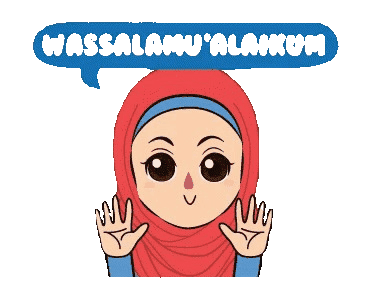